Náhodná velIčina
Paulína Jašková
Motivácia
Manželia sa rozhodnú mať 3 deti
Otázka: akého pohlavia budú tieto tri deti?
Narodenie dieťaťa ... Náhodný pokus
Predp.: psť narodenia dievčaťa a chlapca je rovnaká
Nasledujúca tabuľka uvádza množinu všetkých el. javov s príslušnými pravdepodobnosťami (D  - narodenie dievčaťa, CH  - narodenie chlapca)
Motivácia
Problém: výsledky náhodného pokusu nenabývajú číselných hodnôt a sú v tejto podobe ťažko spracovateľné
Koľko chlapcov bude v rodine s tromi detmi?
Výsledky náhodného pokusu nabývajú hodnôt 0,1,2,3.
V tabuľke uvedieme aj s príslušnými pstami



Zobrazili sme množinu všetkých elementárnych javov, tzn. Celý základný priestor do množiny reálnych čísiel
Každému z reálnych čísiel sme priradili p-sť
Toto zobrazenie nazývame NÁHODNÁ VELIČINA (NV)
p(xi) ... každej hodnote náhodnej veličiny priradí psť, s ktorou NV tieto hodnoty nadobudne = ROZDELENIE PSTI NV
Náhodná veličina
Pravdepodobnostná funkcia
Pomocou pravdepodobnostnej funkcie môžeme definovať NV
Vlastnosti pravdepodobnostnej funkcie:
Distribučná funkcia
Distribučná funkcia
Distribučná funkcia
Náhodná veličina
Náhodná veličina
Príklad
Personálny útvar velkej akciovej společnosti chce spraviť  sociologický prieskum medzi svojimi pracovníkmi
Najskôr chcú spraviť pilotáž, tzn. vyberie malú vzorku pracovníkou a na ňom si odskúša priebej prieskumu
Pracuje tu 30% žien
Vyberajú v pilotáži 5 náhodne vybraných pracovníkov
Čomu sa budú rovnať p-sti, že v pilotnom vzorku budeme vybrať postupne 0,1,2,3,4 či 5 žien?
Príklad
Náhodná veličina X … počet žien vo vzorke

Hodnoty:
x = 0
x = 1
x = 2
x = 3
x = 4
x = 5

Pravdepodobnosť, že nebude vo vzorke žiadna žena:
P(x=0) = P(0) = 0,7 · 0,7 · 0,7 · 0,7 · 0,7 = 0,168 07
Príklad
Pravdepodobnosť, že vo vzorku bude práve jedna žena:
P(x=1) = P(1) = 0,3 · 0,7 · 0,7 · 0,7 · 0,7 = 0,072 03

Usporiadanie…
P(1) = 0,7 · 0,3 · 0,7 · 0,7 · 0,7 = 0,072 03
P(1) = 0,7 · 0,7 · 0,3 · 0,7 · 0,7 = 0,072 03
P(1) = 0,7 · 0,7 · 0,7 · 0,3 · 0,7 = 0,072 03
P(1) = 0,7 · 0,7 · 0,7 · 0,7 · 0,3 = 0,072 03

Inak zapísané:
Príklad
pre úplnosť:
Príklad – polygon rozdelenia pravdepodobnosti
Príklad
V osudí je 5 bielych a 7 červených guličiek. Náhodná veličina X predstavuje počet bielych guličiek medzi piatimi vybranými. Vytvorte pravdepodobnostnú a distribučnú funkciu tejto náhodnej veličiny.
Príklad
Príklad
Bodový graf
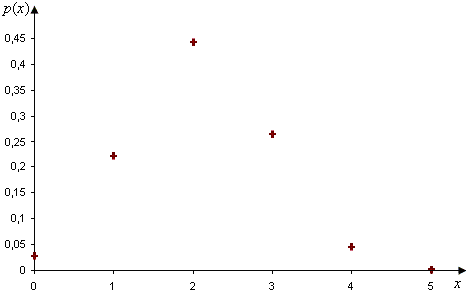 Príklad
Úsečkový graf
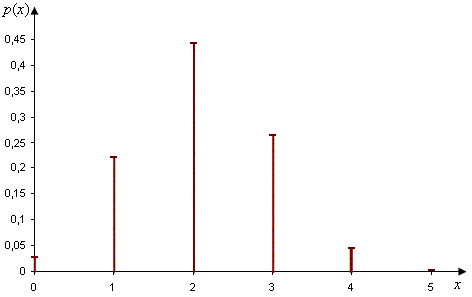 Príklad
Histogram
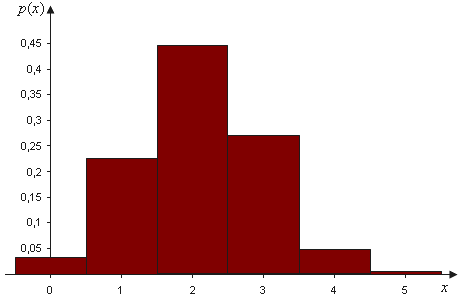 Príklad – tabulka pre distribučnú fciu
Príklad
Graf
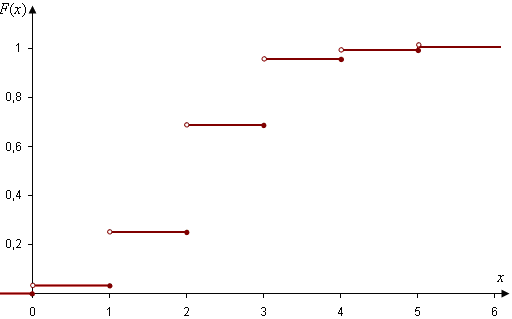 Príklad
Pre distribučnú funkciu náhodnej veličiny X platí
F(x)	= 0		pro x < 0,
			= 0,2		pro 0 ≤ x < 2,
			= 0,52		pro 2 ≤ x < 4,
			= 0,93		 pro 4 ≤ x < 8,
			= 1		pro x ≥ 8.

Určite pravdepodobnostnú funkciu pre náhodnú veličinu X.
Príklad
Pre distribučnú funkciu náhodnej veličiny X platí
F(x)	= 0		pro x < 0,
			= 0,2		pro 0 ≤ x < 2,
			= 0,52		pro 2 ≤ x < 4,
			= 0,93		 pro 4 ≤ x < 8,
			= 1		pro x ≥ 8.

Určite pravdepodobnostnú funkciu pre náhodnú veličinu X.

P(x=0) = 0,2
P(x=2) = 0,32
P(x=4) = 0,41
P(x=8) = 0,07
P(x) = 0 pre všetky ostatné reálne x.
Príklad
Náhodná veličina X má takúto pravdepodobnostnú funkciu:

P(0) = 0,30
P(1) = 0,45
P(2) = 0,25
P(x) = 0	inak (tj. pre všetky ostatné reálne x)

Určite distribučnú funkciu F(x) náhodnej veličiny X.
Príklad
Náhodná veličina X má túto pravdepodobnostnú funkciu:

P(0) = 0,30
P(1) = 0,45
P(2) = 0,25
P(x) = 0	inak (tj. pre všetky ostatné reálne x)

Určite distribučnú funkciu F(x) náhodnej veličiny X.

F(x)		= 0	pro x<0
		= 0,30	pro 0≤x<1
		= 0,75	pro 1≤x<2
		= 1	pro x≥2
Číselné charakteristiky NV
Pomocou niekoľko málo hodnôt sme schopný si vytvoriť predstavu o chovaní NV
Rozlišujeme charakteristiky:
Polohy – kde sa NV realizuje
Variabilita – akým spôsobom NV kolísa
Šikmosť a špičatosť
Charakteristiky polohy
Charakteristiky variability
Koeficient šikmosti
Koeficient špičatosti
Príklad
Diskrétna náhodná veličina udáva počet dní, ktoré študent využije na prípravu na skúšku. Hodnoty jej pravdepodobnostnej funkcie sú v nasledujúcej tabuľke:




A) Určite očakávaný počet dní, ktorý študent využije na prípravu.
B) Určite rozptyl danej náhodnej veličiny.
Príklad
Náhodná veličina X je dána distribučnou funkciou:





Vypočítajte P(0,4≤X<1,6).
P(0,4 ≤ X < 1,6) = F(1,6) - F(0,4) = 0,64 - 0,04 = 0,6
Diskrétna NV - rozdelenie
Diskrétna NV - rozdelenie
Spojitá NV – rozdelenie
NORMÁLNE rozdelenie pravdepodobnosti
X ~ N(μ,σ)
hustota a distribučná funkcia:

  			

μ=0, σ=1 → NORMOVANÉ NORMÁLNE ROZDELENIE

hustota:
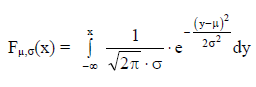 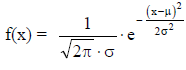 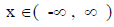 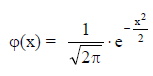